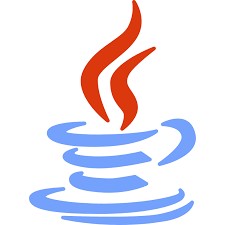 The Java Programming Language:Arrays and Sorting
Damian Gordon
Sorting
44
0
23
1
42
2
33
3
16
4
54
5
34
6
18
7
Age
How do we sort the data, in other words, get it into this order:
Sorting
44
0
23
1
42
2
33
3
16
4
54
5
34
6
18
7
Age
How do we sort the data, in other words, get it into this order:
16
0
18
1
23
2
33
3
34
4
42
5
44
6
54
7
Age
Sorting
As humans, we can sort the array just by inspection (just be looking at it), but if the array was 100,000 elements long it would be more of a challenge for us.
Sorting: Bubble Sort
The simplest algorithm for sort an array is called BUBBLE SORT.
Sorting: Bubble Sort
The simplest algorithm for sort an array is called BUBBLE SORT.

It works as follows:
Sorting: Bubble Sort
The simplest algorithm for sort an array is called BUBBLE SORT.

It works as follows for an array of size N:
Look at the first and second element
Are they in order?
If so, do nothing
If not, swap them around
Look at the second and third element 
Do the same
Keep doing this until you get to the end of the array
Go back to the start again keep doing this whole process for N times.
Sorting: Bubble Sort
Lets look at the swapping bit
 if I wanted to swap two values, the following won’t work:

Age[0] = Age[1];
Age[1] = Age[0];

Why not?
Sorting: Bubble Sort
Lets assume Age[0]=44, and Age[1]=23, if we do the following:

Age[0] = Age[1];
Age[1] = Age[0];

What happens is:

Age[0] = Age[1];
Age[1] = Age[0];
Sorting: Bubble Sort
Lets assume Age[0]=44, and Age[1]=23, if we do the following:

Age[0] = Age[1];
Age[1] = Age[0];

What happens is:

Age[0] = Age[1];
Age[1] = Age[0];
23
Sorting: Bubble Sort
Lets assume Age[0]=44, and Age[1]=23, if we do the following:

Age[0] = Age[1];
Age[1] = Age[0];

What happens is:

Age[0] = Age[1];
Age[1] = Age[0];
23
23
Sorting: Bubble Sort
Lets assume Age[0]=44, and Age[1]=23, if we do the following:

Age[0] = Age[1];
Age[1] = Age[0];

What happens is:

Age[0] = Age[1];
Age[1] = Age[0];
23
23
23
Sorting: Bubble Sort
Lets assume Age[0]=44, and Age[1]=23, if we do the following:

Age[0] = Age[1];
Age[1] = Age[0];

What happens is:

Age[0] = Age[1];
Age[1] = Age[0];
23
23
23
23
Sorting: Bubble Sort
Lets assume Age[0]=44, and Age[1]=23, if we do the following:

Age[0] = Age[1];
Age[1] = Age[0];

What happens is:

Age[0] = Age[1];
Age[1] = Age[0];
NOT a 
Successful
swap
23
23
23
23
Sorting: Bubble Sort
Lets assume Age[0]=44, and Age[1]=23, if we do the following:

Age[0] = Age[1];
Age[1] = Age[0];

What happens is:

Age[0] = Age[1];
Age[1] = Age[0];
NOT a 
Successful
swap
Age[0]=23
Age[1]=23
23
23
23
23
Sorting: Bubble Sort
We need an extra variable to make this work:
Sorting: Bubble Sort
We need an extra variable to make this work:
Lets call it TempValue.
Sorting: Bubble Sort
We need an extra variable to make this work:
Lets call it TempValue.

TempValue = Age[1];
Sorting: Bubble Sort
We need an extra variable to make this work:
Lets call it TempValue.

TempValue = Age[1];
Age[1] = Age[0];
Sorting: Bubble Sort
We need an extra variable to make this work:
Lets call it TempValue.

TempValue = Age[1];
Age[1] = Age[0];
Age[0] = TempValue;
Sorting: Bubble Sort
We need an extra variable to make this work:
Lets call it TempValue.

TempValue = Age[1];
Age[1] = Age[0];
Age[0] = TempValue;
23
Sorting: Bubble Sort
We need an extra variable to make this work:
Lets call it TempValue.

TempValue = Age[1];
Age[1] = Age[0];
Age[0] = TempValue;
23
23
Sorting: Bubble Sort
We need an extra variable to make this work:
Lets call it TempValue.

TempValue = Age[1];
Age[1] = Age[0];
Age[0] = TempValue;
23
23
44
Sorting: Bubble Sort
We need an extra variable to make this work:
Lets call it TempValue.

TempValue = Age[1];
Age[1] = Age[0];
Age[0] = TempValue;
23
23
44
44
Sorting: Bubble Sort
We need an extra variable to make this work:
Lets call it TempValue.

TempValue = Age[1];
Age[1] = Age[0];
Age[0] = TempValue;
23
23
44
44
23
Sorting: Bubble Sort
We need an extra variable to make this work:
Lets call it TempValue.

TempValue = Age[1];
Age[1] = Age[0];
Age[0] = TempValue;
23
23
44
44
23
23
Sorting: Bubble Sort
We need an extra variable to make this work:
Lets call it TempValue.

TempValue = Age[1];
Age[1] = Age[0];
Age[0] = TempValue;
23
23
Successful
swap
44
44
23
23
Sorting: Bubble Sort
We need an extra variable to make this work:
Lets call it TempValue.

TempValue = Age[1];
Age[1] = Age[0];
Age[0] = TempValue;
23
23
Age[0]=23
Age[1]=44
Successful
swap
44
44
23
23
Sorting: Bubble Sort
Let’s wrap an IF statement around this:

if (Age[i+1] < Age[i]) {
      TempValue = Age[i+1];
      Age[i+1] = Age[i];
      Age[i] = TempValue;
}
Sorting: Bubble Sort
To get from one end of the array to another:

for (int i=0; i < Age.length - 1; i++) {
          if (Age[i+1] < Age[i]) {
                TempValue = Age[i+1];
                Age[i+1] = Age[i];
                Age[i] = TempValue;
          }
}
Sorting: Bubble Sort
Does this mean we have the array sorted?
Sorting: Bubble Sort
Does this mean we have the array sorted?

No
Sorting: Bubble Sort
44
0
23
1
42
2
33
3
16
4
54
5
34
6
18
7
Age
Sorting: Bubble Sort
23
0
44
1
42
2
33
3
16
4
54
5
34
6
18
7
Age
Sorting: Bubble Sort
23
0
44
1
42
2
33
3
16
4
54
5
34
6
18
7
Age
Sorting: Bubble Sort
23
0
42
1
44
2
33
3
16
4
54
5
34
6
18
7
Age
Sorting: Bubble Sort
23
0
42
1
44
2
33
3
16
4
54
5
34
6
18
7
Age
Sorting: Bubble Sort
23
0
42
1
33
2
44
3
16
4
54
5
34
6
18
7
Age
Sorting: Bubble Sort
23
0
42
1
33
2
44
3
16
4
54
5
34
6
18
7
Age
Sorting: Bubble Sort
23
0
42
1
33
2
16
3
44
4
54
5
34
6
18
7
Age
Sorting: Bubble Sort
23
0
42
1
33
2
16
3
44
4
54
5
34
6
18
7
Age
Sorting: Bubble Sort
23
0
42
1
33
2
16
3
44
4
54
5
34
6
18
7
Age
Sorting: Bubble Sort
23
0
42
1
33
2
16
3
44
4
54
5
34
6
18
7
Age
Sorting: Bubble Sort
23
0
42
1
33
2
16
3
44
4
34
5
54
6
18
7
Age
Sorting: Bubble Sort
23
0
42
1
33
2
16
3
44
4
34
5
54
6
18
7
Age
Sorting: Bubble Sort
23
0
42
1
33
2
16
3
44
4
34
5
18
6
54
7
Age
Sorting: Bubble Sort
23
0
42
1
33
2
16
3
44
4
34
5
18
6
54
7
Age
Sorting: Bubble Sort
23
0
42
1
33
2
16
3
44
4
34
5
18
6
54
7
Age
So what happened?
Sorting: Bubble Sort
23
0
42
1
33
2
16
3
44
4
34
5
18
6
54
7
Age
So what happened?

We have moved the largest value (54) into the correct position.
Sorting: Bubble Sort
Let’s do it again:
Sorting: Bubble Sort
23
0
42
1
33
2
16
3
44
4
34
5
18
6
54
7
Age
Sorting: Bubble Sort
23
0
42
1
33
2
16
3
44
4
34
5
18
6
54
7
Age
Sorting: Bubble Sort
23
0
42
1
33
2
16
3
44
4
34
5
18
6
54
7
Age
Sorting: Bubble Sort
23
0
33
1
42
2
16
3
44
4
34
5
18
6
54
7
Age
Sorting: Bubble Sort
23
0
33
1
42
2
16
3
44
4
34
5
18
6
54
7
Age
Sorting: Bubble Sort
23
0
33
1
16
2
42
3
44
4
34
5
18
6
54
7
Age
Sorting: Bubble Sort
23
0
33
1
16
2
42
3
44
4
34
5
18
6
54
7
Age
Sorting: Bubble Sort
23
0
33
1
16
2
42
3
44
4
34
5
18
6
54
7
Age
Sorting: Bubble Sort
23
0
33
1
16
2
42
3
44
4
34
5
18
6
54
7
Age
Sorting: Bubble Sort
23
0
33
1
16
2
42
3
34
4
44
5
18
6
54
7
Age
Sorting: Bubble Sort
23
0
33
1
16
2
42
3
34
4
44
5
18
6
54
7
Age
Sorting: Bubble Sort
23
0
33
1
16
2
42
3
34
4
18
5
44
6
54
7
Age
Sorting: Bubble Sort
23
0
33
1
16
2
42
3
34
4
18
5
44
6
54
7
Age
Sorting: Bubble Sort
23
0
33
1
16
2
42
3
34
4
18
5
44
6
54
7
Age
So what happened?
Sorting: Bubble Sort
23
0
33
1
16
2
42
3
34
4
18
5
44
6
54
7
Age
So what happened?

We have moved the second largest value (44) into the correct position.
Sorting: Bubble Sort
Let’s do it again:
Sorting: Bubble Sort
23
0
33
1
16
2
42
3
34
4
18
5
44
6
54
7
Age
Sorting: Bubble Sort
23
0
33
1
16
2
42
3
34
4
18
5
44
6
54
7
Age
Sorting: Bubble Sort
23
0
33
1
16
2
42
3
34
4
18
5
44
6
54
7
Age
Sorting: Bubble Sort
23
0
16
1
33
2
42
3
34
4
18
5
44
6
54
7
Age
Sorting: Bubble Sort
23
0
16
1
33
2
42
3
34
4
18
5
44
6
54
7
Age
Sorting: Bubble Sort
23
0
16
1
33
2
42
3
34
4
18
5
44
6
54
7
Age
Sorting: Bubble Sort
23
0
16
1
33
2
42
3
34
4
18
5
44
6
54
7
Age
Sorting: Bubble Sort
23
0
16
1
33
2
42
3
34
4
18
5
44
6
54
7
Age
Sorting: Bubble Sort
23
0
16
1
33
2
34
3
42
4
18
5
44
6
54
7
Age
Sorting: Bubble Sort
23
0
16
1
33
2
34
3
42
4
18
5
44
6
54
7
Age
Sorting: Bubble Sort
23
0
16
1
33
2
34
3
18
4
42
5
44
6
54
7
Age
Sorting: Bubble Sort
23
0
16
1
33
2
34
3
18
4
42
5
44
6
54
7
Age
Sorting: Bubble Sort
23
0
16
1
33
2
34
3
18
4
42
5
44
6
54
7
Age
Sorting: Bubble Sort
23
0
16
1
33
2
34
3
18
4
42
5
44
6
54
7
Age
Sorting: Bubble Sort
23
0
16
1
33
2
34
3
18
4
42
5
44
6
54
7
Age
So what happened?

We have moved the third largest value (42) into the correct position.
Sorting: Bubble Sort
Let’s do it again:
Sorting: Bubble Sort
23
0
16
1
33
2
34
3
18
4
42
5
44
6
54
7
Age
Sorting: Bubble Sort
16
0
23
1
33
2
34
3
18
4
42
5
44
6
54
7
Age
Sorting: Bubble Sort
16
0
23
1
33
2
34
3
18
4
42
5
44
6
54
7
Age
Sorting: Bubble Sort
16
0
23
1
33
2
34
3
18
4
42
5
44
6
54
7
Age
Sorting: Bubble Sort
16
0
23
1
33
2
34
3
18
4
42
5
44
6
54
7
Age
Sorting: Bubble Sort
16
0
23
1
33
2
34
3
18
4
42
5
44
6
54
7
Age
Sorting: Bubble Sort
16
0
23
1
33
2
34
3
18
4
42
5
44
6
54
7
Age
Sorting: Bubble Sort
16
0
23
1
33
2
18
3
34
4
42
5
44
6
54
7
Age
Sorting: Bubble Sort
16
0
23
1
33
2
18
3
34
4
42
5
44
6
54
7
Age
Sorting: Bubble Sort
16
0
23
1
33
2
18
3
34
4
42
5
44
6
54
7
Age
Sorting: Bubble Sort
16
0
23
1
33
2
18
3
34
4
42
5
44
6
54
7
Age
Sorting: Bubble Sort
16
0
23
1
33
2
18
3
34
4
42
5
44
6
54
7
Age
Sorting: Bubble Sort
16
0
23
1
33
2
18
3
34
4
42
5
44
6
54
7
Age
Sorting: Bubble Sort
16
0
23
1
33
2
18
3
34
4
42
5
44
6
54
7
Age
So what happened?
Sorting: Bubble Sort
16
0
23
1
33
2
18
3
34
4
42
5
44
6
54
7
Age
So what happened?

We have moved the fourth largest value (34) into the correct position.
Sorting: Bubble Sort
Let’s do it again:
Sorting: Bubble Sort
16
0
23
1
33
2
18
3
34
4
42
5
44
6
54
7
Age
Sorting: Bubble Sort
16
0
23
1
33
2
18
3
34
4
42
5
44
6
54
7
Age
Sorting: Bubble Sort
16
0
23
1
33
2
18
3
34
4
42
5
44
6
54
7
Age
Sorting: Bubble Sort
16
0
23
1
33
2
18
3
34
4
42
5
44
6
54
7
Age
Sorting: Bubble Sort
16
0
23
1
33
2
18
3
34
4
42
5
44
6
54
7
Age
Sorting: Bubble Sort
16
0
23
1
18
2
33
3
34
4
42
5
44
6
54
7
Age
Sorting: Bubble Sort
16
0
23
1
18
2
33
3
34
4
42
5
44
6
54
7
Age
Sorting: Bubble Sort
16
0
23
1
18
2
33
3
34
4
42
5
44
6
54
7
Age
Sorting: Bubble Sort
16
0
23
1
18
2
33
3
34
4
42
5
44
6
54
7
Age
Sorting: Bubble Sort
16
0
23
1
18
2
33
3
34
4
42
5
44
6
54
7
Age
Sorting: Bubble Sort
16
0
23
1
18
2
33
3
34
4
42
5
44
6
54
7
Age
Sorting: Bubble Sort
16
0
23
1
18
2
33
3
34
4
42
5
44
6
54
7
Age
Sorting: Bubble Sort
16
0
23
1
18
2
33
3
34
4
42
5
44
6
54
7
Age
Sorting: Bubble Sort
16
0
23
1
18
2
33
3
34
4
42
5
44
6
54
7
Age
So what happened?

We have moved the fifth largest value (33) into the correct position.
Sorting: Bubble Sort
Let’s do it again:
Sorting: Bubble Sort
16
0
23
1
18
2
33
3
34
4
42
5
44
6
54
7
Age
Sorting: Bubble Sort
16
0
23
1
18
2
33
3
34
4
42
5
44
6
54
7
Age
Sorting: Bubble Sort
16
0
23
1
18
2
33
3
34
4
42
5
44
6
54
7
Age
Sorting: Bubble Sort
16
0
18
1
23
2
33
3
34
4
42
5
44
6
54
7
Age
Sorting: Bubble Sort
16
0
18
1
23
2
33
3
34
4
42
5
44
6
54
7
Age
Sorting: Bubble Sort
16
0
18
1
23
2
33
3
34
4
42
5
44
6
54
7
Age
Sorting: Bubble Sort
16
0
18
1
23
2
33
3
34
4
42
5
44
6
54
7
Age
Sorting: Bubble Sort
16
0
18
1
23
2
33
3
34
4
42
5
44
6
54
7
Age
Sorting: Bubble Sort
16
0
18
1
23
2
33
3
34
4
42
5
44
6
54
7
Age
Sorting: Bubble Sort
16
0
18
1
23
2
33
3
34
4
42
5
44
6
54
7
Age
Sorting: Bubble Sort
16
0
18
1
23
2
33
3
34
4
42
5
44
6
54
7
Age
Sorting: Bubble Sort
16
0
18
1
23
2
33
3
34
4
42
5
44
6
54
7
Age
Sorting: Bubble Sort
16
0
18
1
23
2
33
3
34
4
42
5
44
6
54
7
Age
Sorting: Bubble Sort
16
0
18
1
23
2
33
3
34
4
42
5
44
6
54
7
Age
So what happened?
Sorting: Bubble Sort
16
0
18
1
23
2
33
3
34
4
42
5
44
6
54
7
Age
So what happened?

We have moved the sixth largest value (23) into the correct position.
Sorting: Bubble Sort
Let’s do it again:
Sorting: Bubble Sort
Let’s do it again:

Let’s not bother!
Sorting: Bubble Sort
Let’s do it again:

Let’s not bother!

It’s sorted!
Sorting: Bubble Sort
16
0
18
1
23
2
33
3
34
4
42
5
44
6
54
7
Age
Sorting: Bubble Sort
So we need two loops:
Sorting: Bubble Sort
for (int j=0; j < Age.length; j++) {
            for (int i=0; i < Age.length - 1; i++) 			{
                if (Age[i+1] < Age[i]) {
                    TempValue = Age[i+1];
                    Age[i+1] = Age[i];
                    Age[i] = TempValue;
               	}
            }
        	}
Sorting: Bubble Sort
So here’s the full program:
Sorting: Bubble Sort
public class BubbleSort {

    public static void main(String args[]) {

        int[] Age = {44,23,42,33,16,54,34,18};
        int TempValue = 0;
Sorting: Bubble Sort
for (int j=0; j < Age.length; j++) {
            for (int i=0; i < Age.length - 1; i++) 			{
                if (Age[i+1] < Age[i]) {
                    TempValue = Age[i+1];
                    Age[i+1] = Age[i];
                    Age[i] = TempValue;
               	}
            }
        	}
Sorting: Bubble Sort
for (int k=0; k < Age.length; k++) 
            System.out.println(Age[k]);
    }
}
Sorting: Bubble Sort
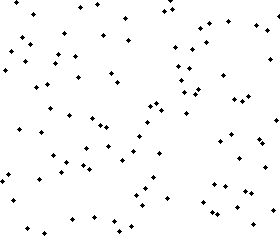 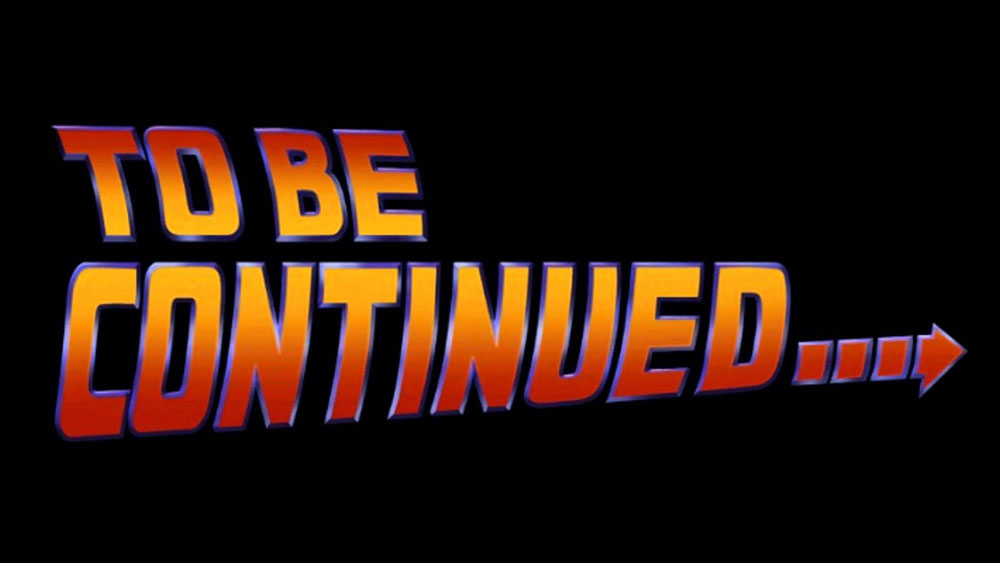